Özürlü ve Yaşlı Hizmetleri 
Genel Müdürlüğü
Tarihçe
571 Sayılı KHK ile
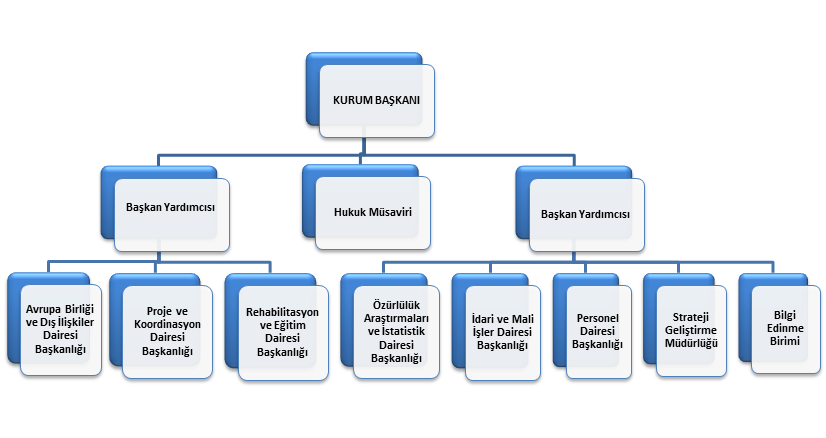 3
633 Sayılı KHK Sonrası …
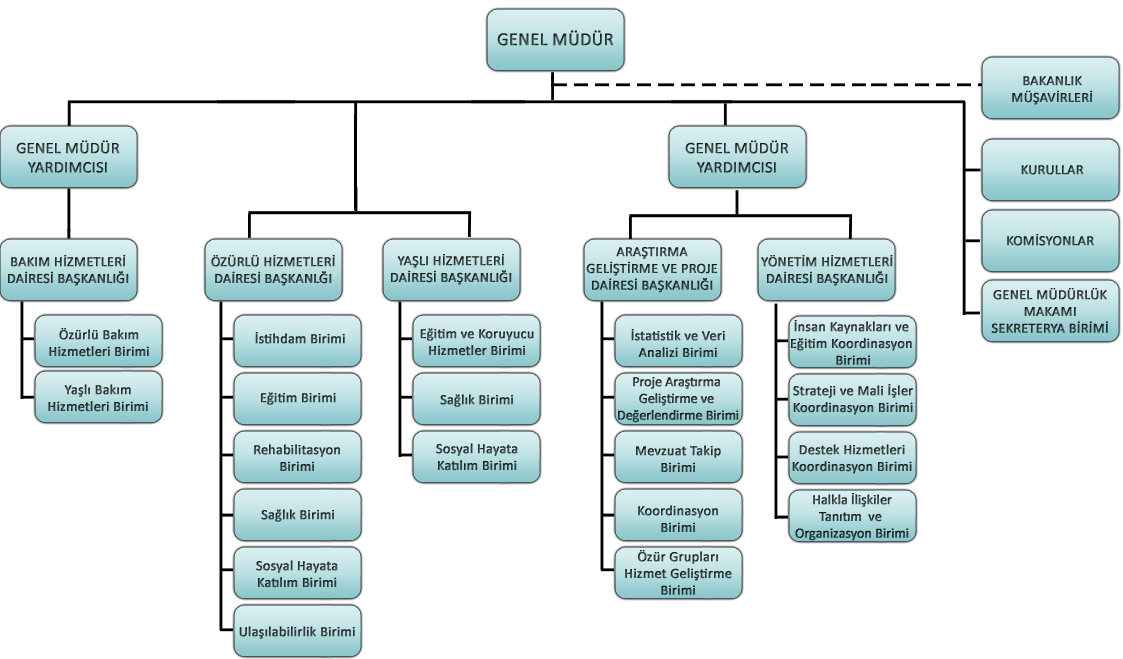 www.sydgm.gov.tr
ÖZİDA’NIN Görevleri
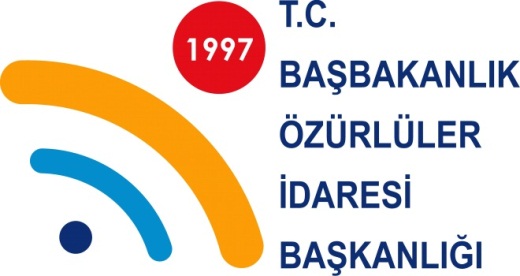 www.sydgm.gov.tr
SHÇEK’İN Görevleri
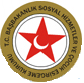 www.sydgm.gov.tr
ÖYHGM Görevleri
Özürlü Hizmetleri
Yaşlı Hizmetleri
Bakım Hizmetleri
www.sydgm.gov.tr
Huzurevleri
Özürlü Bakım Merkezleri –Umut evleri
Yaşlı Bakım Merkezleri – Evde destek 
Engelsiz Yaşam Merkezleri
Yaşlı Hizmet Merkezleri
Bina Sayıları
ULUSAL ÖZÜRLÜLER VERİTABANI
ULUSAL ÖZÜRLÜLER VERİTABANI
ULUSAL ÖZÜRLÜLER VERİTABANI
ULUSAL ÖZÜRLÜLER VERİTABANI
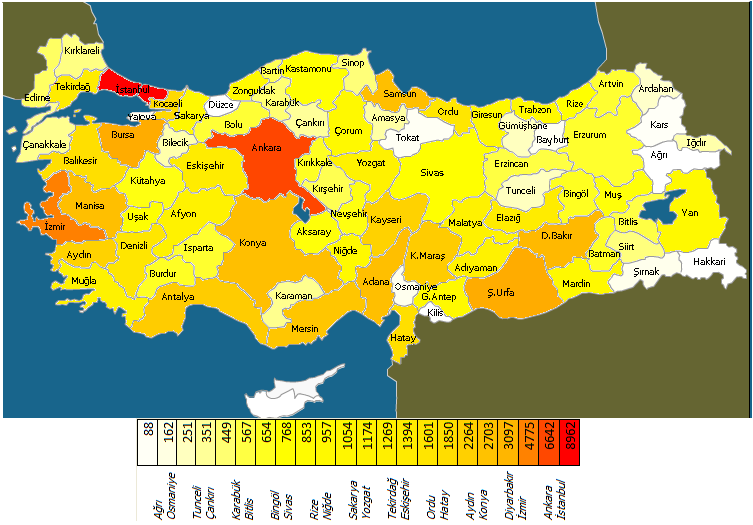 YAŞLILAR – 60 Yaş
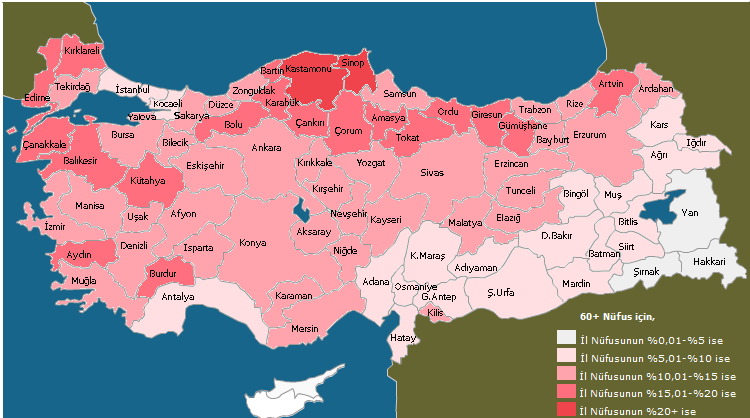 YAŞLILAR – 65 Yaş
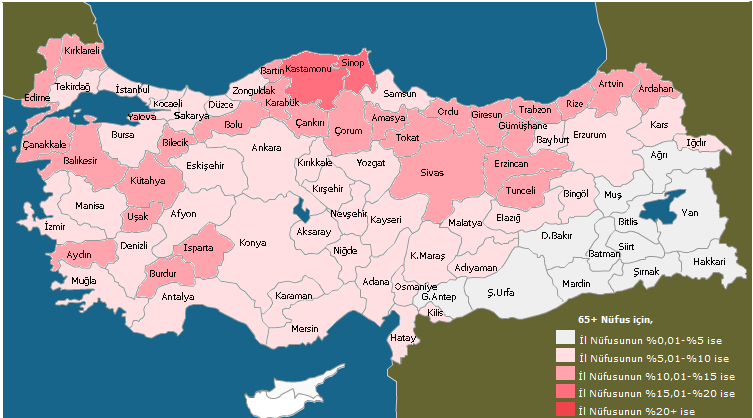 YAŞLILAR – 75 Yaş
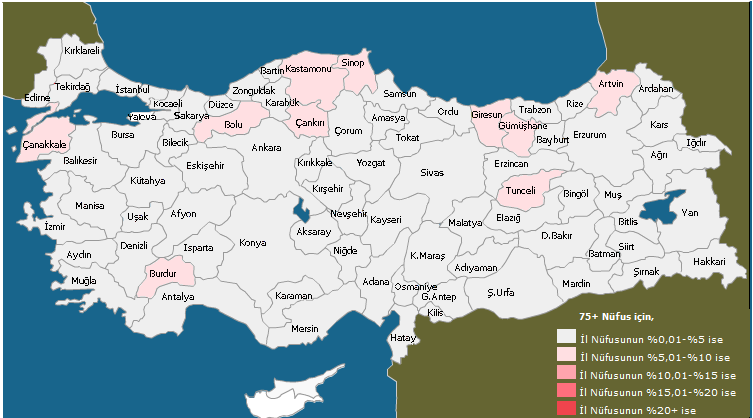 İller Bazında Yapılanma
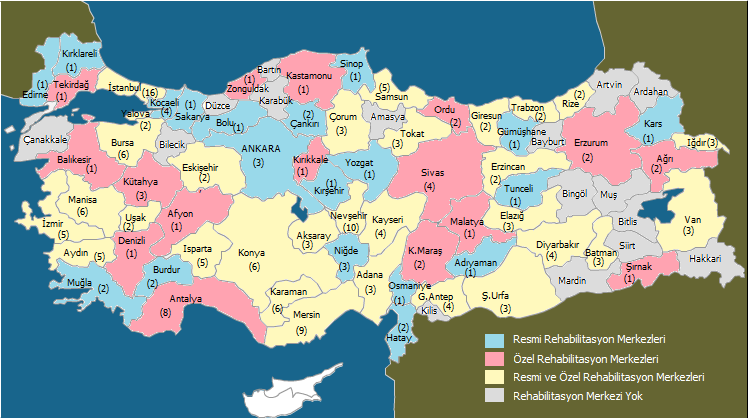 İller Bazında Yapılanma
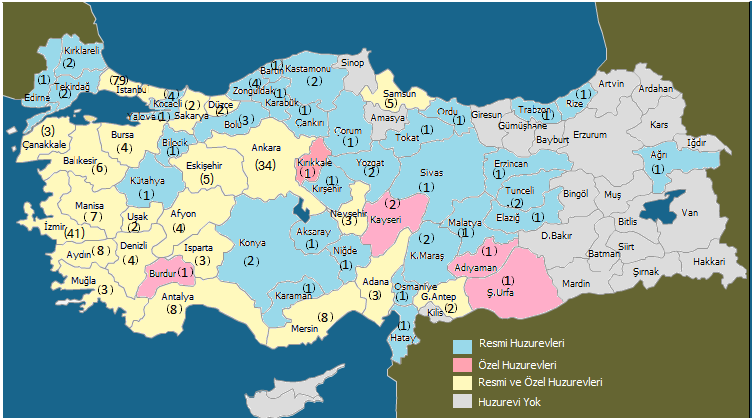 Planlanan Merkezler
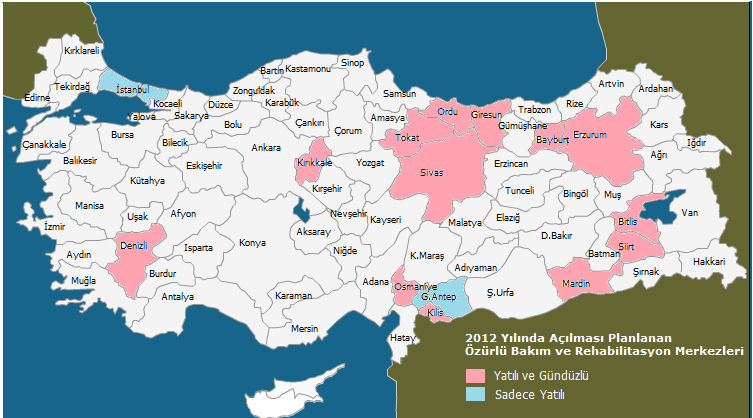 Planlanan Merkezler
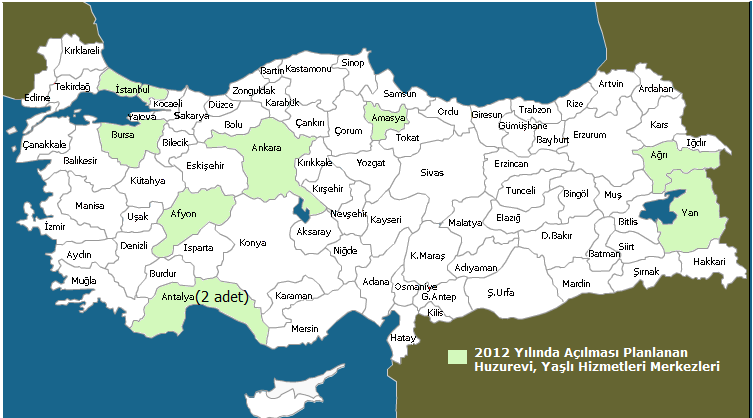 Temel Prensipler
Sorun Alanları – İhtiyaç Programı- Faaliyet:


Özürlüler İçin
Sorun Alanları – İhtiyaç Programı- Faaliyet:


Yaşlılar İçin
Devam Eden Proje ve Programlar
Ulaşılabilirlik Stratejisi ve Eylem Planı Uygulamaları
 Özürlüler Destek Programı I (ÖDES)
 Geliştirilmesi Projesi (IPA)
 Özürlü Bireyler İçin Hizmetlerin Geliştirilmesi Projesi (WHO)
 Bakım Stratejisi ve Eylem Planı Uygulamaları
 Ulusal Yaşlılık Eylem Planı Uygulamaları
 Özürlülerin Sorun ve Beklentileri Araştırması
[Speaker Notes: DEVAM EDEN PROJE VE PROGRAMLAR
ÖDES : Orta ve doğu Karadeniz bölgelerindeki 11 ilde  özürlüler konusunda farkındalık sağlamak, özürlülüğün önlenmesi ve nedenlerinin tespit edilmesine katkıda bulunmak amacıyla yerel düzeyde hazırlanan projeleri desteklemek.  
IPA :  Türkiye genelinde sivil toplum örgütlerinin iyi uygulamalarının desteklenmesi. 
WHO : Türkiye'de zihinsel ve ruhsal özürlülere yönelik hizmetlerin geliştirilmesi.]
Devam Eden Proje ve Programlar
Özel Eğitime İhtiyacı Olan Öğrencilerin Ücretsiz   Taşınması Projesi 
Ulusal Özürlüler Veritabanı Projesi (ÖZVERİ)
Engelsiz Türkiye Projesi
Özürlülerin Toplumsal Entegrasyonunun
Türk İşaret Dilinin Oluşturulması Projesi
 Türkiye’de İşgücü Piyasasının Özürlüler Açısından Analizi
2012 Proje ve Programlar
Özürlüler Destek Programı II (ÖDES)
 Ulaşılabilirlik Destek Projesi (UDEP)
 Özel Eğitim ve Rehabilitasyon Merkezlerinin Verimliliğinin Araştırılması Projesi
 Özürlü Bireyler İçin Hizmetlerin Geliştirilmesi Projesi (WHO)
 İnsan Hakları ve Özürlülük Bilgilendirme Seminerleri Projesi
 Erişilebilir Kütüphane Projesi
 Özel Eğitime İhtiyacı Olan Öğrencilerin Ücretsiz Taşınması Projesi
[Speaker Notes: 2012 yılında yapılacak olan PROJE VE PROGRAMLARIN BÜTÇELERİ ;

Özürlüler Destek Programı II (ÖDES) =  4 milyon TL
Ulaşılabilirlik Destek Projesi (UDEP) = 6,5 milyon TL
Özürlü Bireyler İçin Hizmetlerin Geliştirilmesi Projesi (WHO) = AB Destekli 4 milyon Euro ( Türkiye katkı payı 2012 için 47 bin TL )
Özel Eğitime İhtiyacı Olan Öğrencilerin Ücretsiz Taşınması Projesi = 60 Milyon TL  ( SYDV fonundan )]
Yeni Alanlarımız
Evde destek 
Evde bakım aylığı öncesi eğitim ve sertifika 
Yaşlı hizmet merkezi
Umut evi
Yaşlı yaşam evi
Korumalı iş yeri
Mesleki rehabilitasyon merkezi 
Aile rehberliği
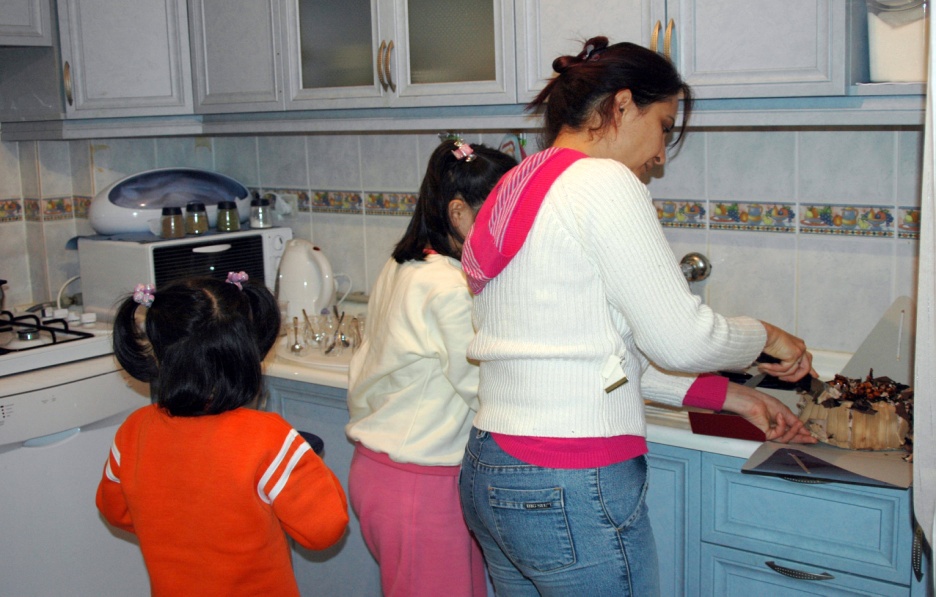